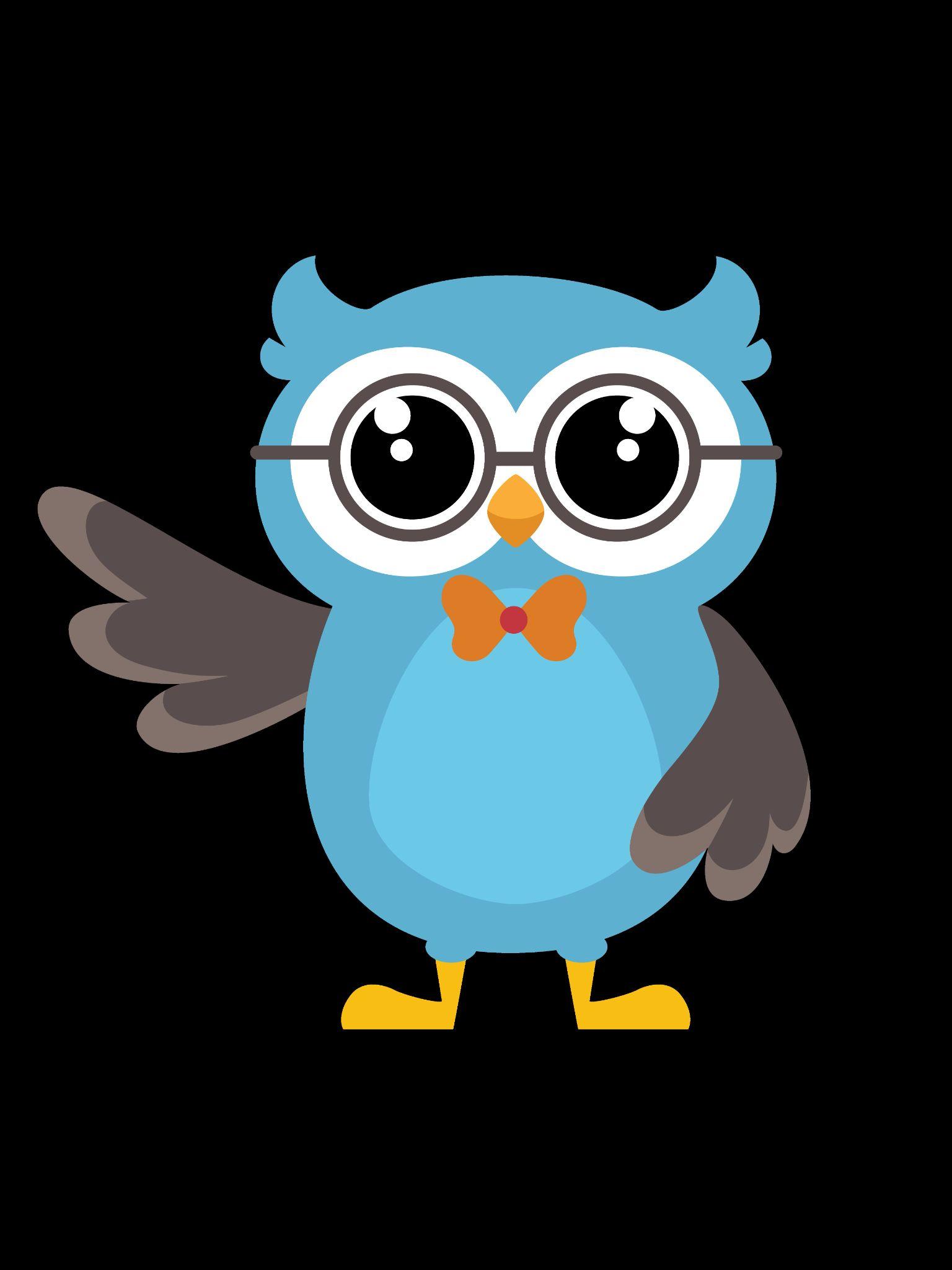 Welcome to Open House/Resource Fair 2025

Irvine Adult Transition Program (IATP)
1
Hello and Welcome, I am Karena Gibbs, Administrator of the IATP program. 
 
We have a short presentation before classrooms and the Resource Fair are open!
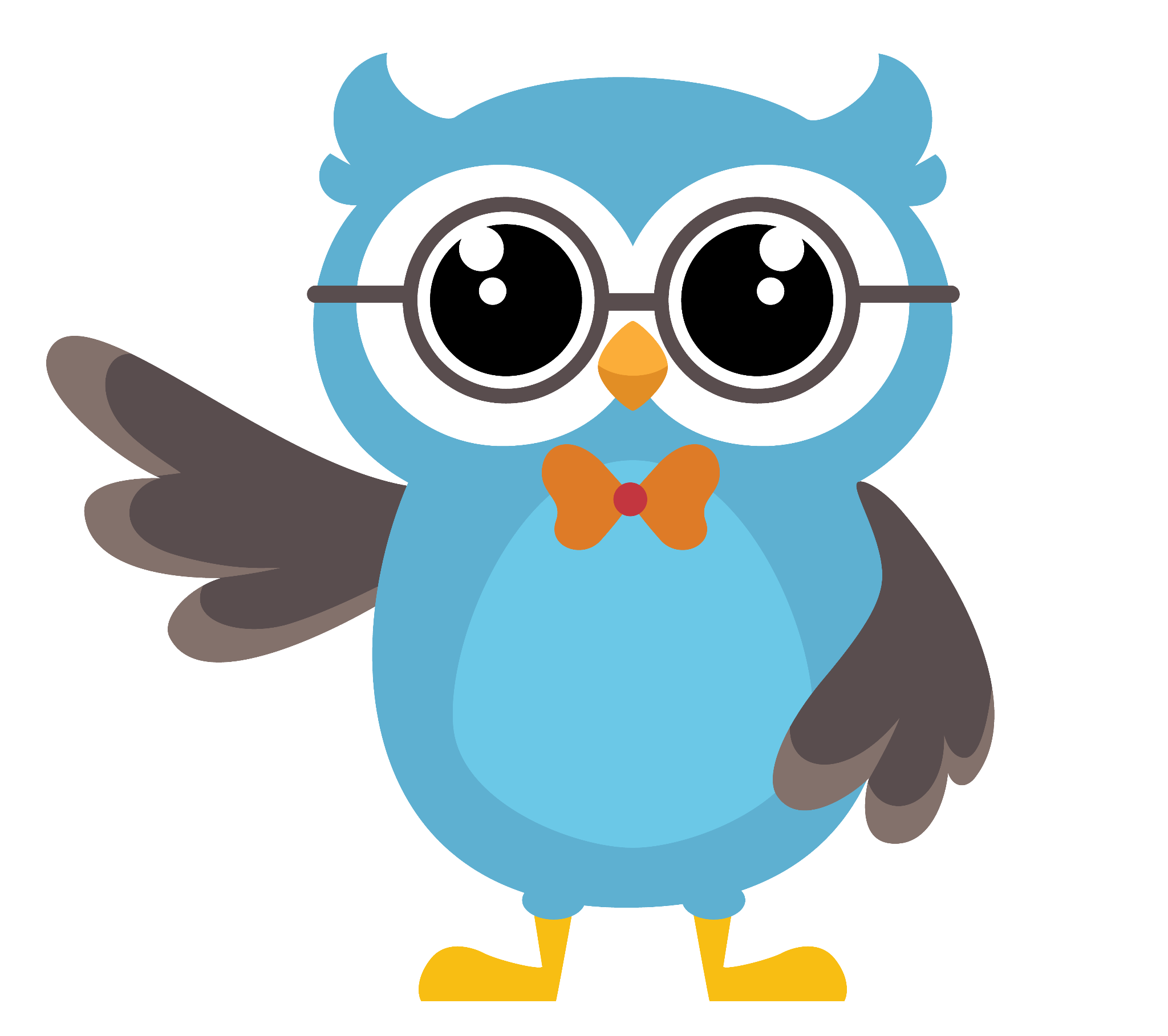 Website:   http://web.iusd.org/iatp/ 
Instagram:  irvine_iatp
  General Phone: 949-936-8150
2
Objectives
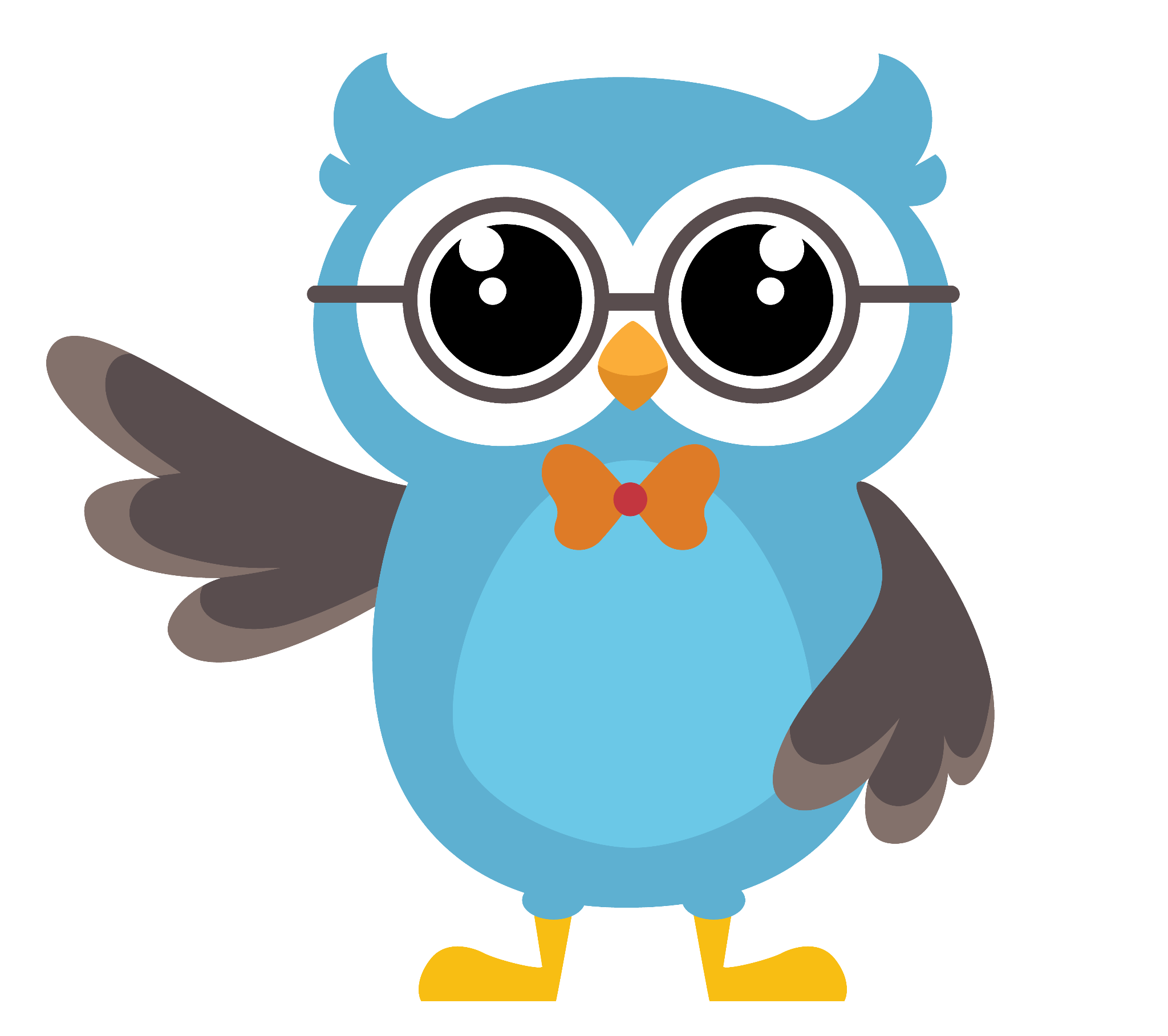 Share with incoming families and current families core components of the Adult Transition Program (IATP).  Discuss Specialized Academic Instruction, Work Experience and Travel Training. Discuss the SEALS program and share about our community partners and programs.

Open classrooms and Resource Fair will follow
3
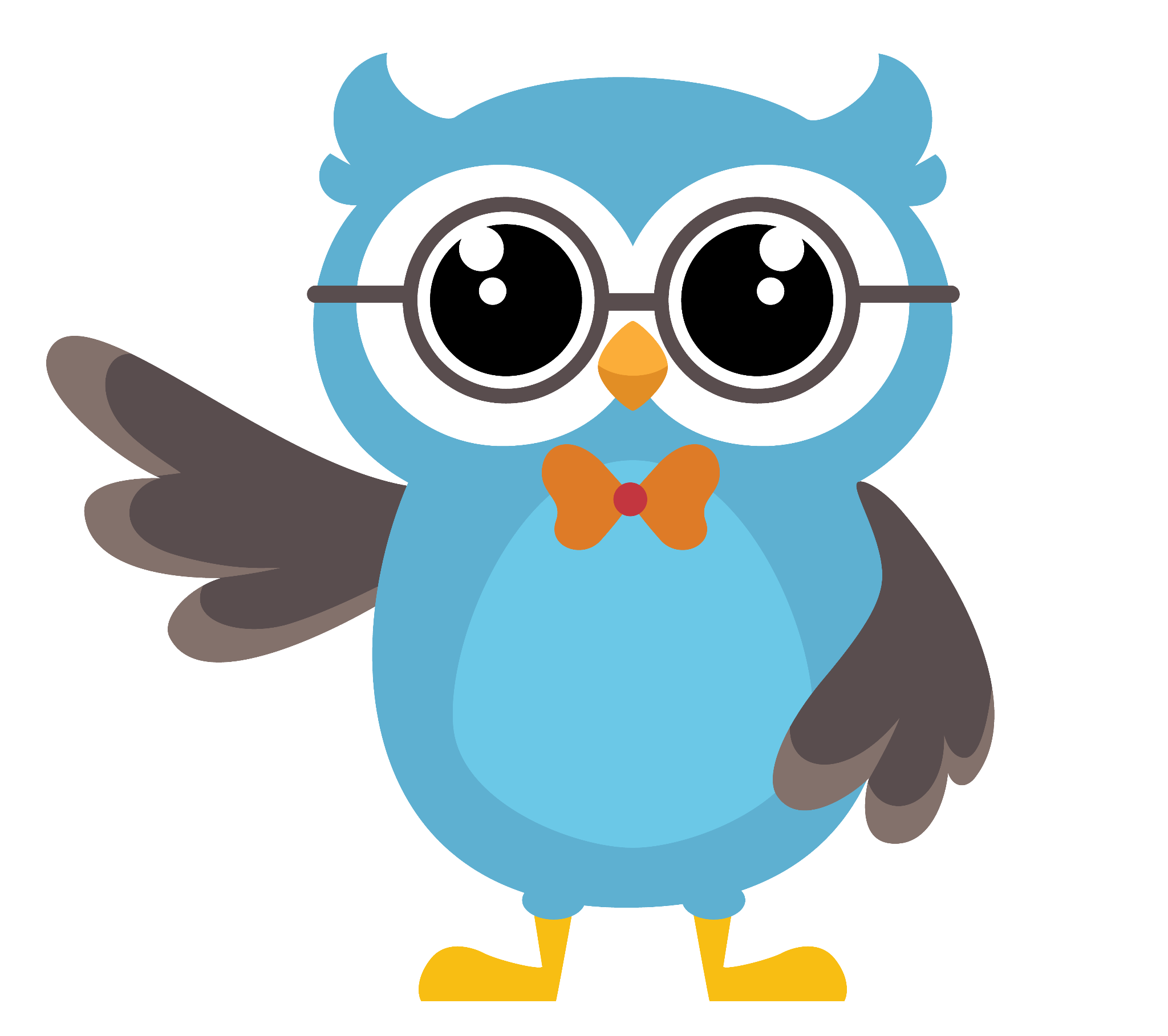 IATP Staff
Teaching Staff:
Emily Struemph
Shaun Beutner
James Blackburn
Mitch Buchanan
David Ferrell
Daniel Kilpatrick
Laura Maldonado
Andy Marin
Sally Morales
Jeremy Nester
Vy-Vy Vogler
Support Staff:
Karena Gibbs, Site Administrator
Michelle Kim, Office Assistant
Michele Kane, Office Assistant 
Christine Duncan, Psychologist
Courtney Belzano, Program Specialist
Ben Youngstrom, Speech Pathologist
Julie Contreras, Speech Pathologist
Janet Penny Cook, Nurse
Tiffany Montes, Occupational Therapist
Heather DeGuelle, Physical Therapist
Dione McCrea, Adapted Physical Education
4
Who are the adults served at IATP?
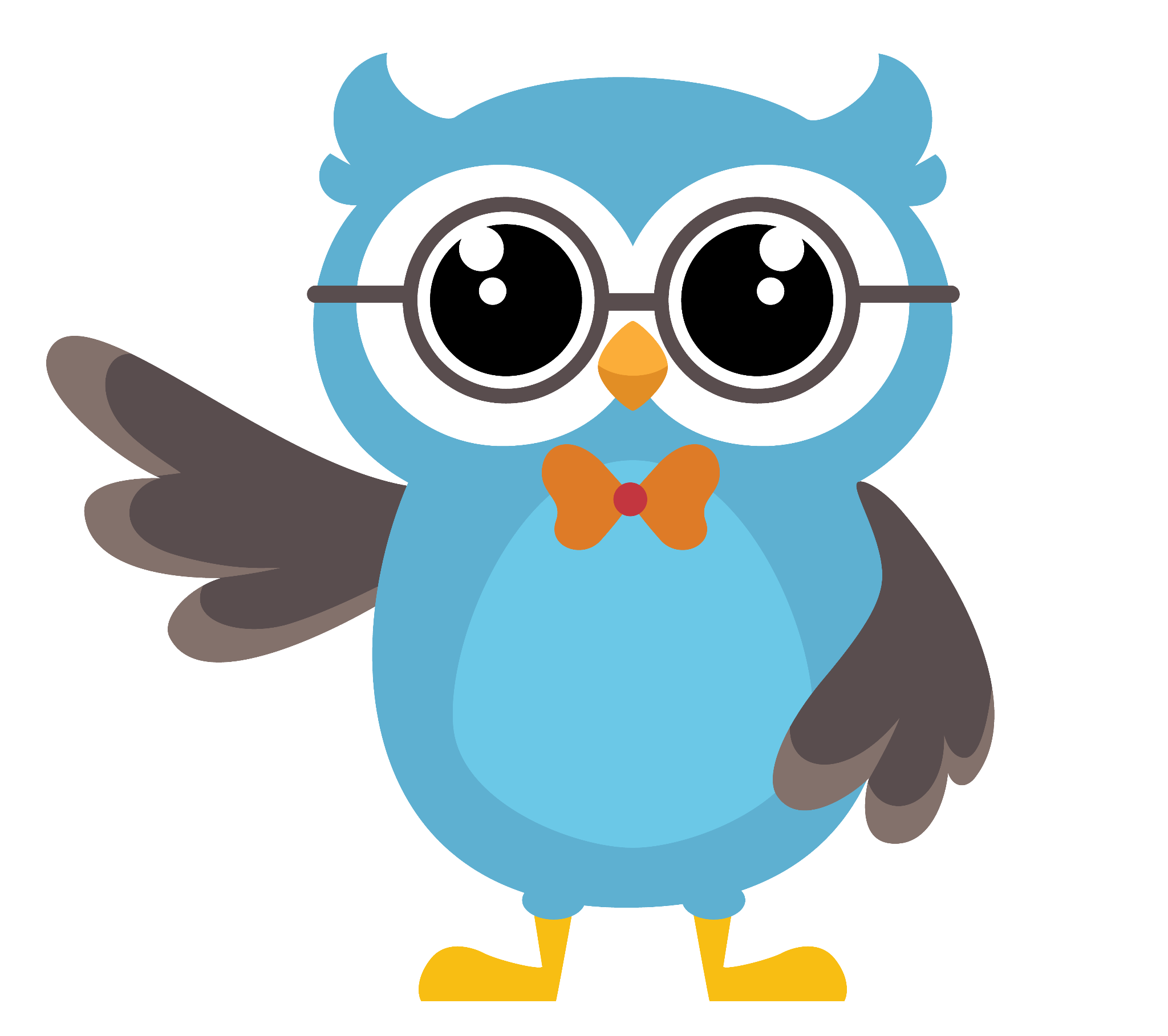 All students, 18-22 who live in Irvine and leave high school with a certificate of completion and continue to demonstrate the need for transition services. This includes students on the alternative path to a diploma from high school.

7-Extensive Support Needs
1-Medically Fragile
3-Autism Specific
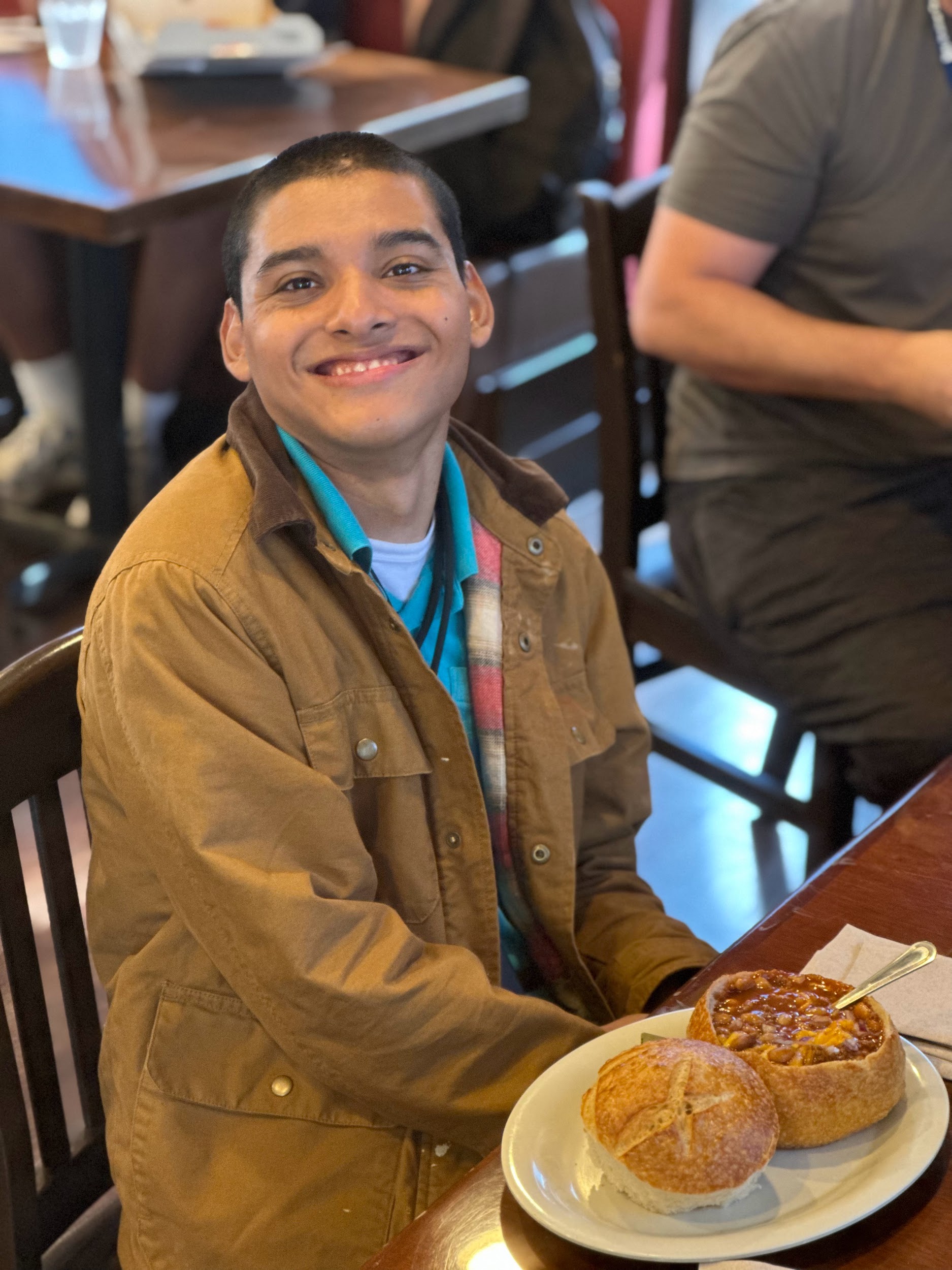 5
School Schedule
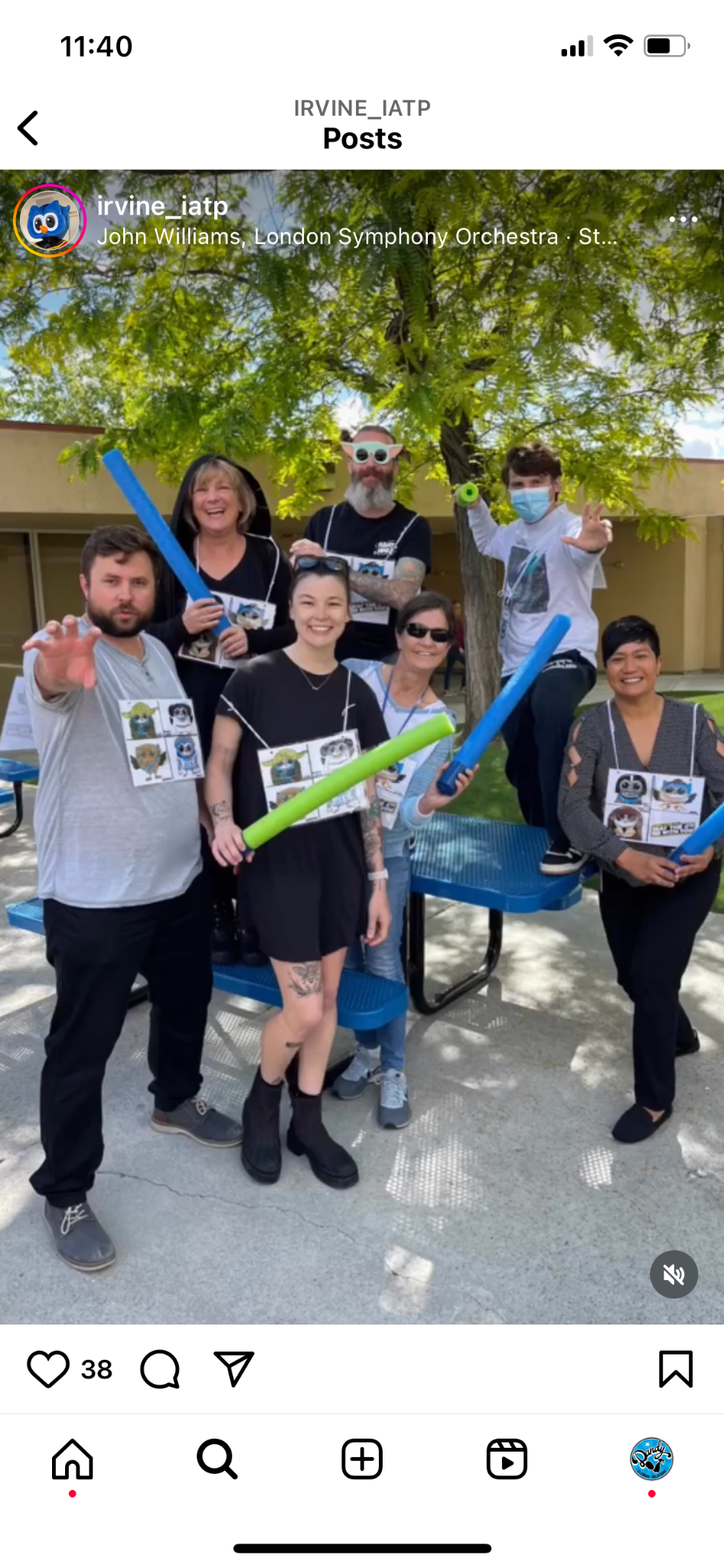 IUSD Secondary School Calendar

Monday-Friday 9-3:00pm
Wednesdays 9-12 noon (Early Out)
Some Fridays are early out
No bell schedule- Home Room

Classrooms may change
Free Lunch Program
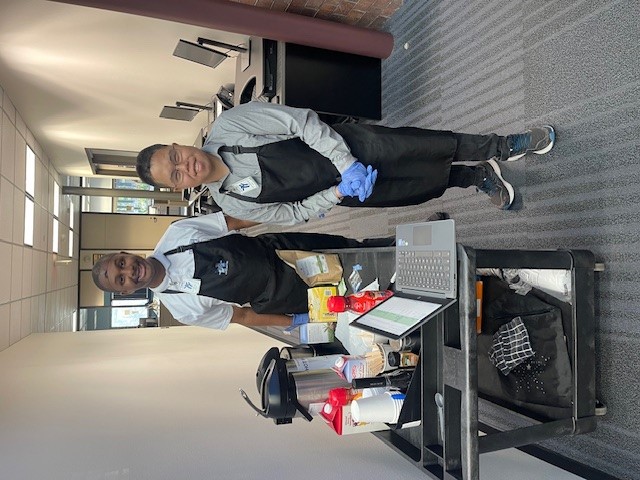 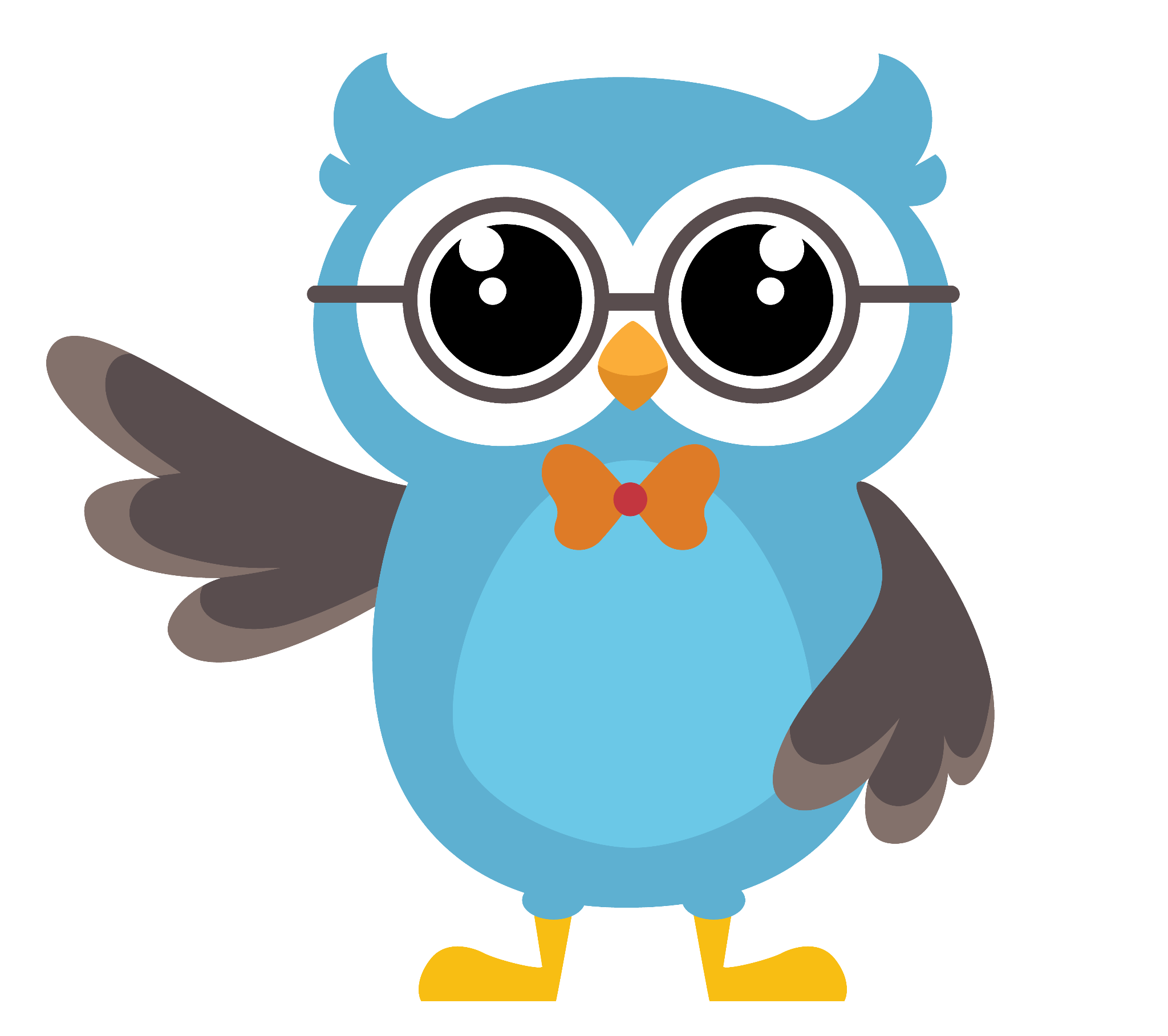 6
Individual Transition Plan (ITP)
Transition Curriculum
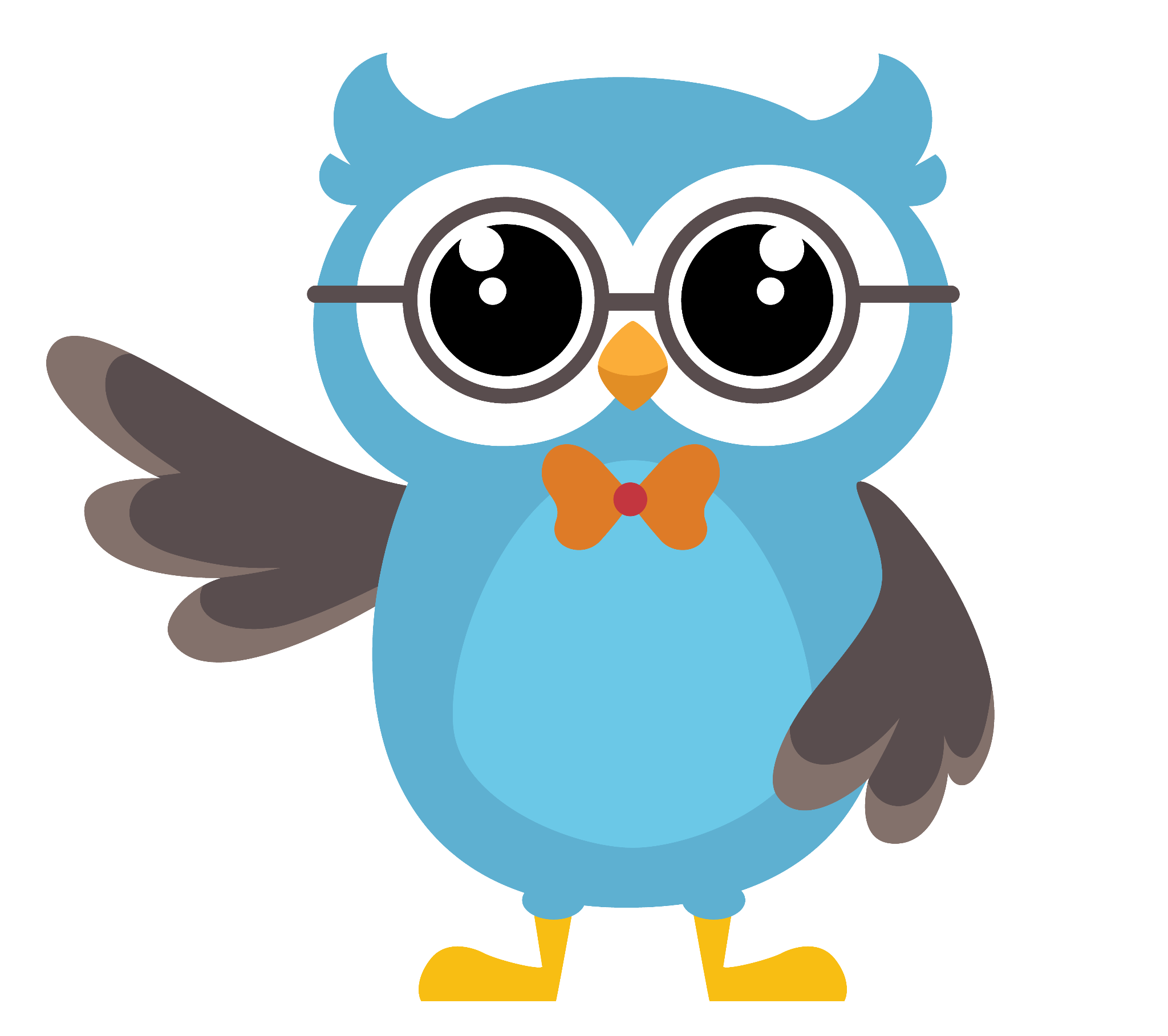 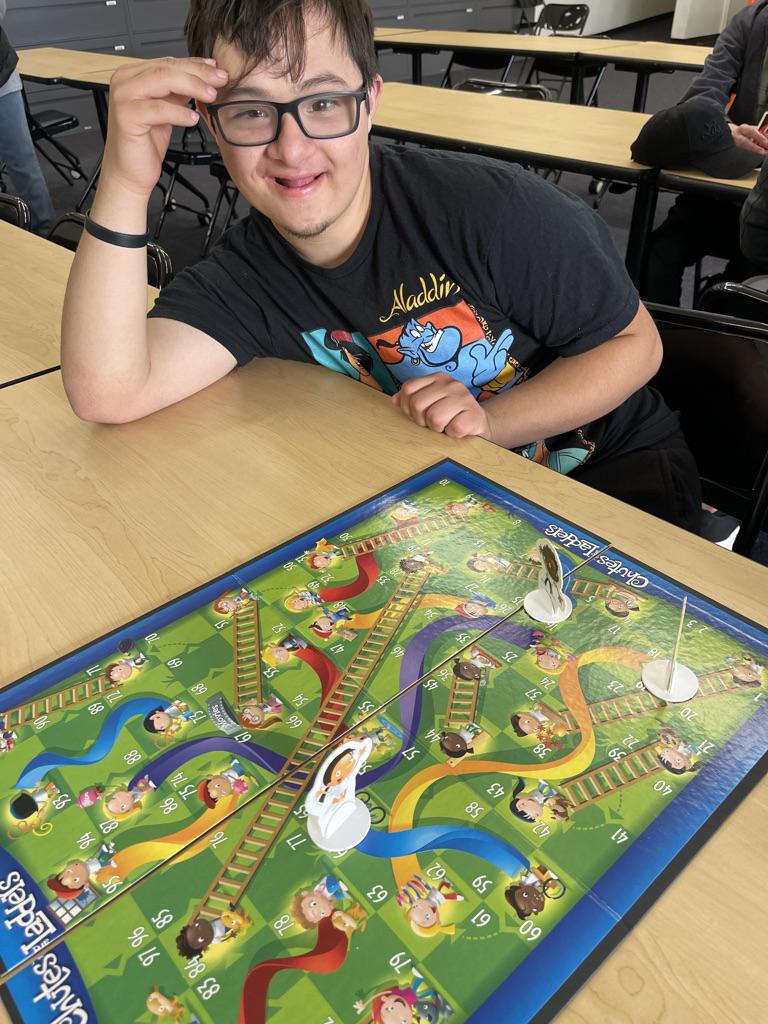 Education/Training
Functional Academics, Communication
Employment
Work Experience, Interest Surveys, Soft Skills, practice skills
Independent Living Skills
Safety, self-care, hygiene, lunch program, budgeting, travel training
7
Person Centered Plan (PCP)
Person Driven Plan (PDP)
The purpose of this informal meeting is to discuss and gather information that will guide decisions to improve the quality of life for the student so that they can become contributing members of our society.  Students become self-determined when they are empowered to make choices that match their interests. 

Connect families and students to community resources.
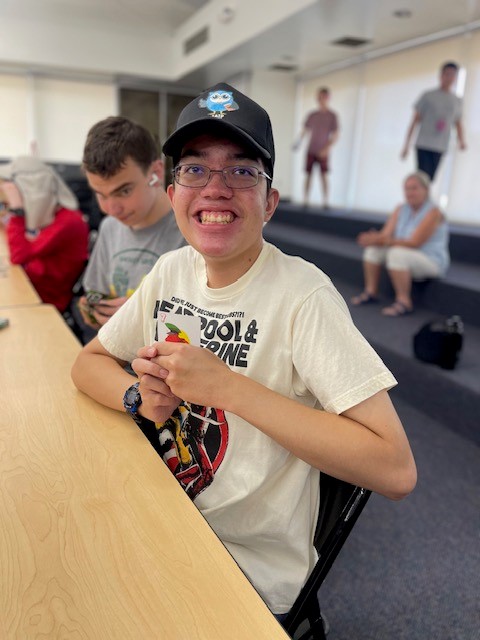 8
Focus in Last Two Years at IATP
Start OC Access
 
Participate in Irvine Disability Services Programming

Start Classes at Coastline Community College
Participate in RCOC transition trainings

Conservatorship

Housing Options

Cal Able Accounts
9
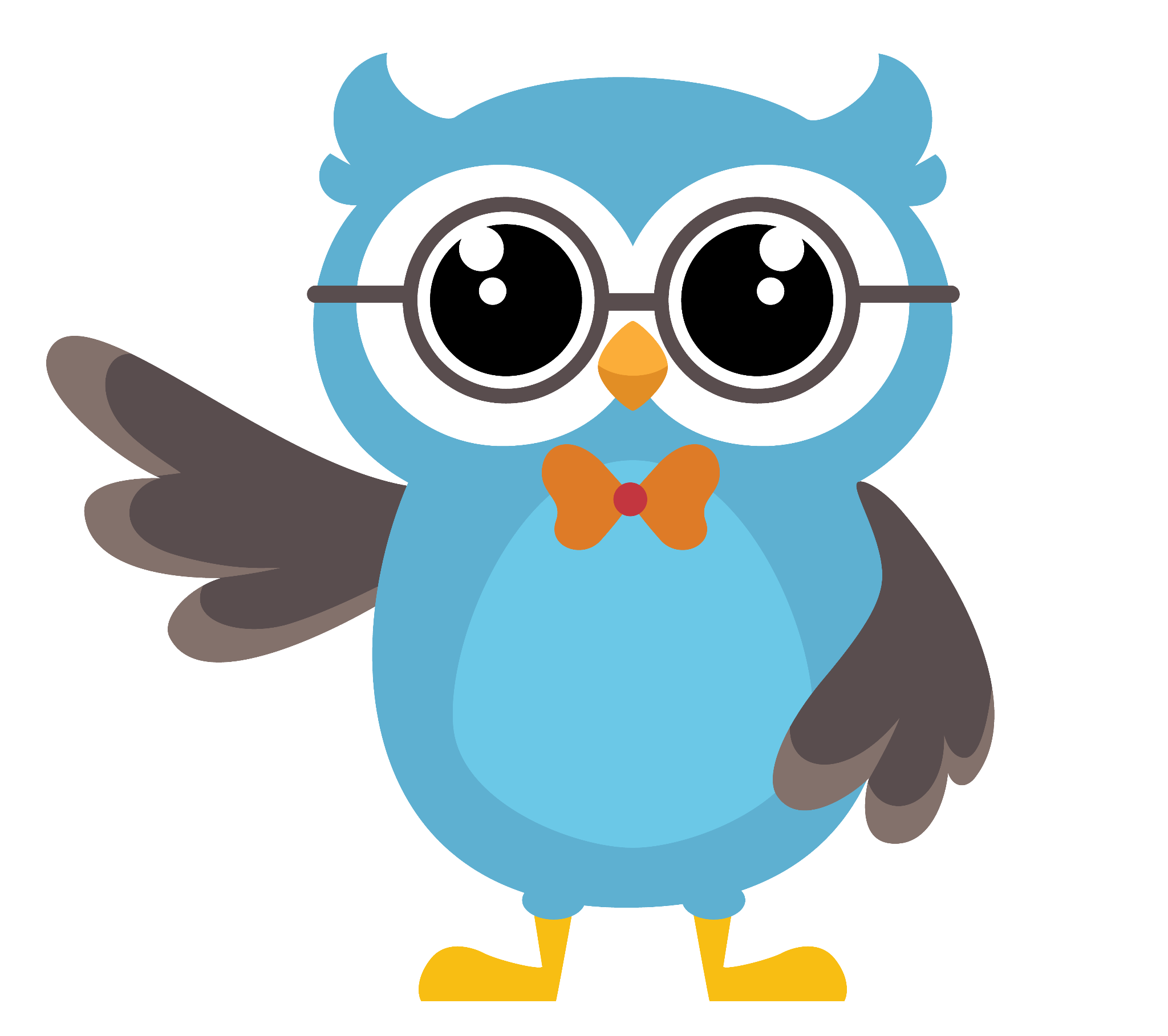 Speech at IATP
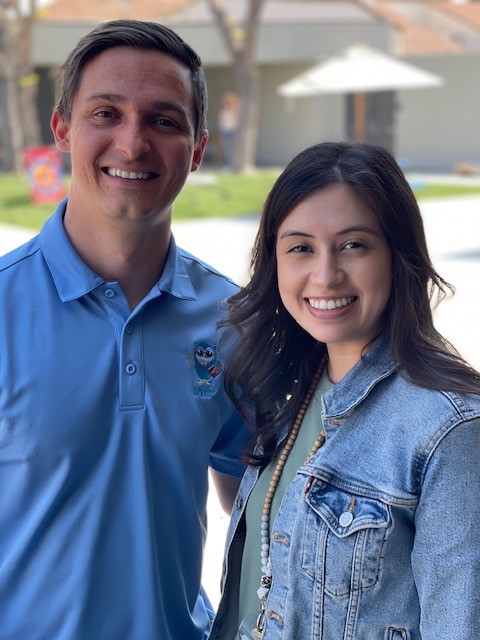 Push-in/Collaboration: Intervention within the classroom or community, generalizing skills in their LRE
Pull-out: Sessions in the speech room, introducing new skills not practiced in classroom or community settings
Serviced as Individual or Group
10
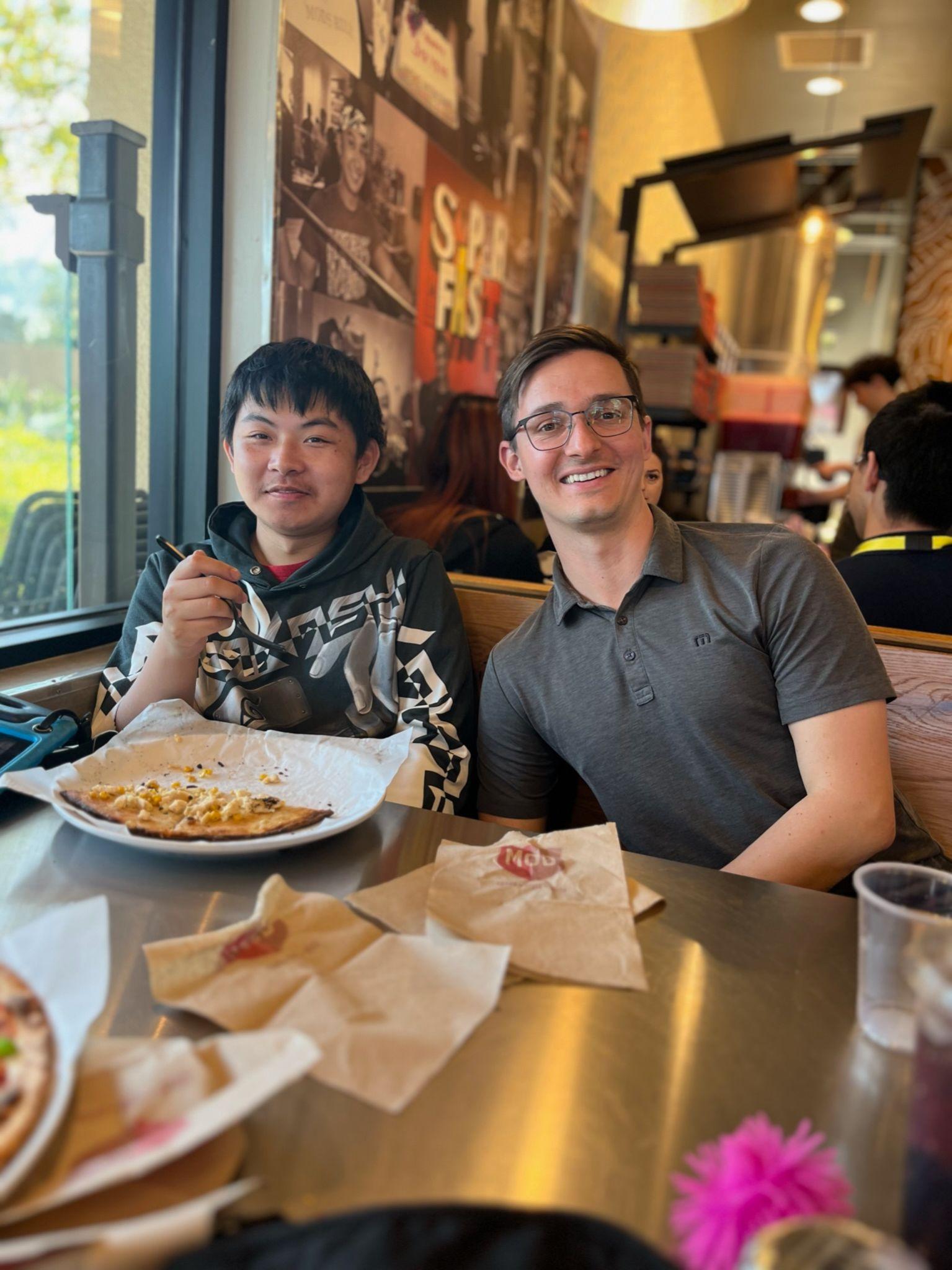 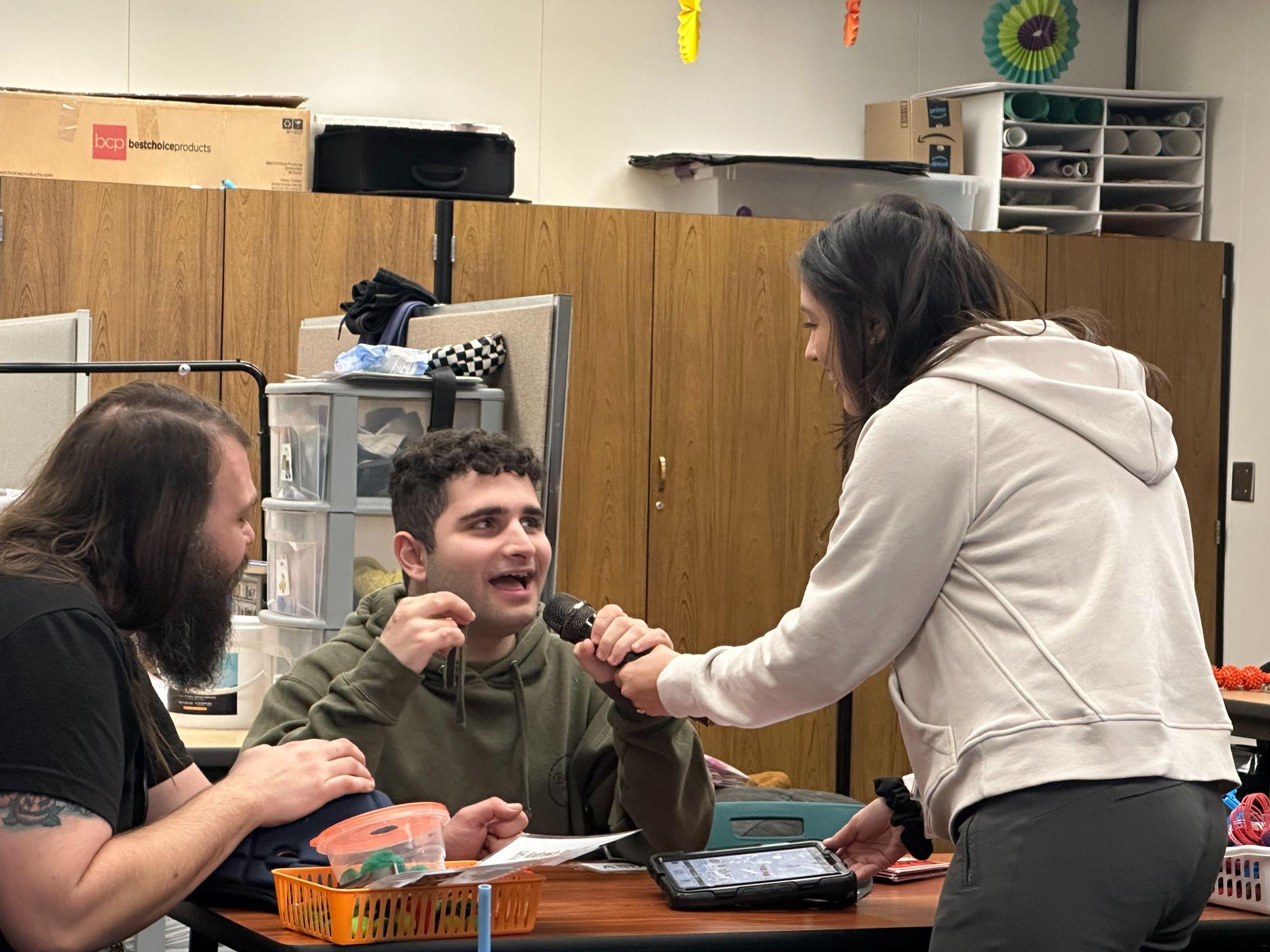 11
Work Experience
All students participate in work experience.  At IATP students participate in work experience by volunteering and in-district locations, on-site or at non-profit businesses.

WorkAbility and/or Department of Rehabilitation program called Transition Partnership Program (TPP).

All students learn soft and hard job skills while at IATP!
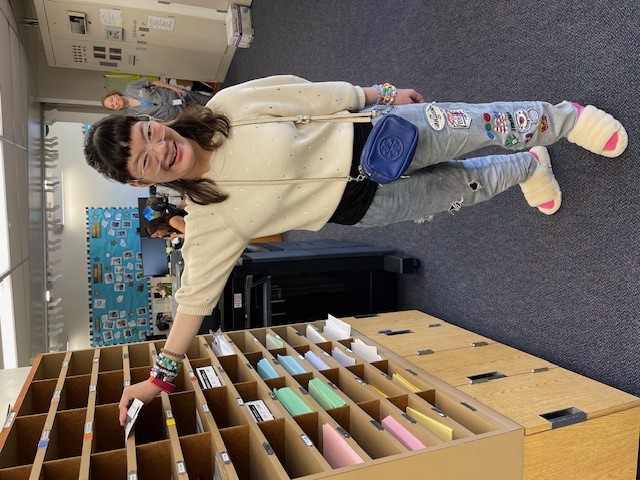 12
[Speaker Notes: Name experiences, indicate that students shift between them, they change and rotate on and off campus.]
Ollie’s Flower 
Delivery Service
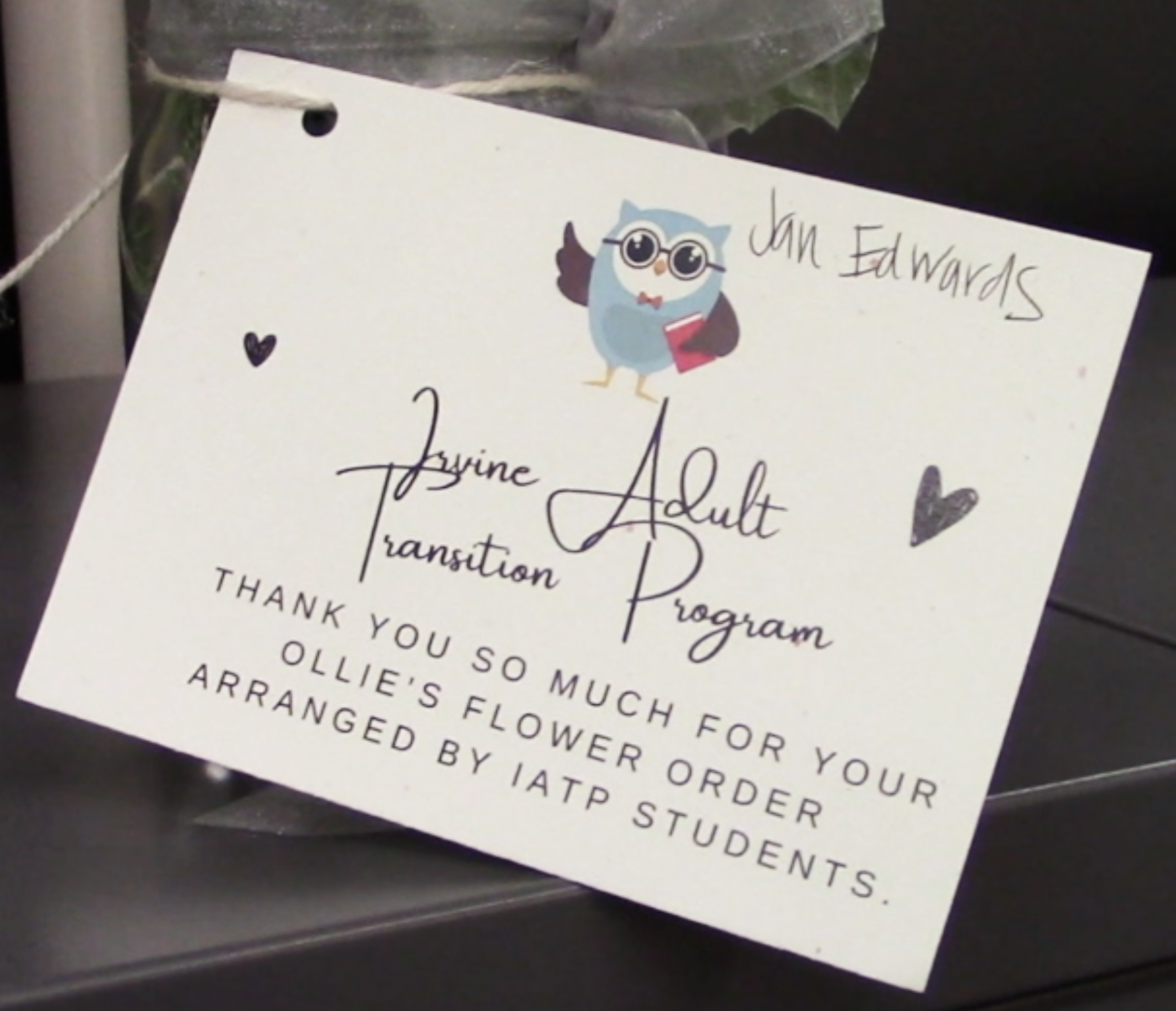 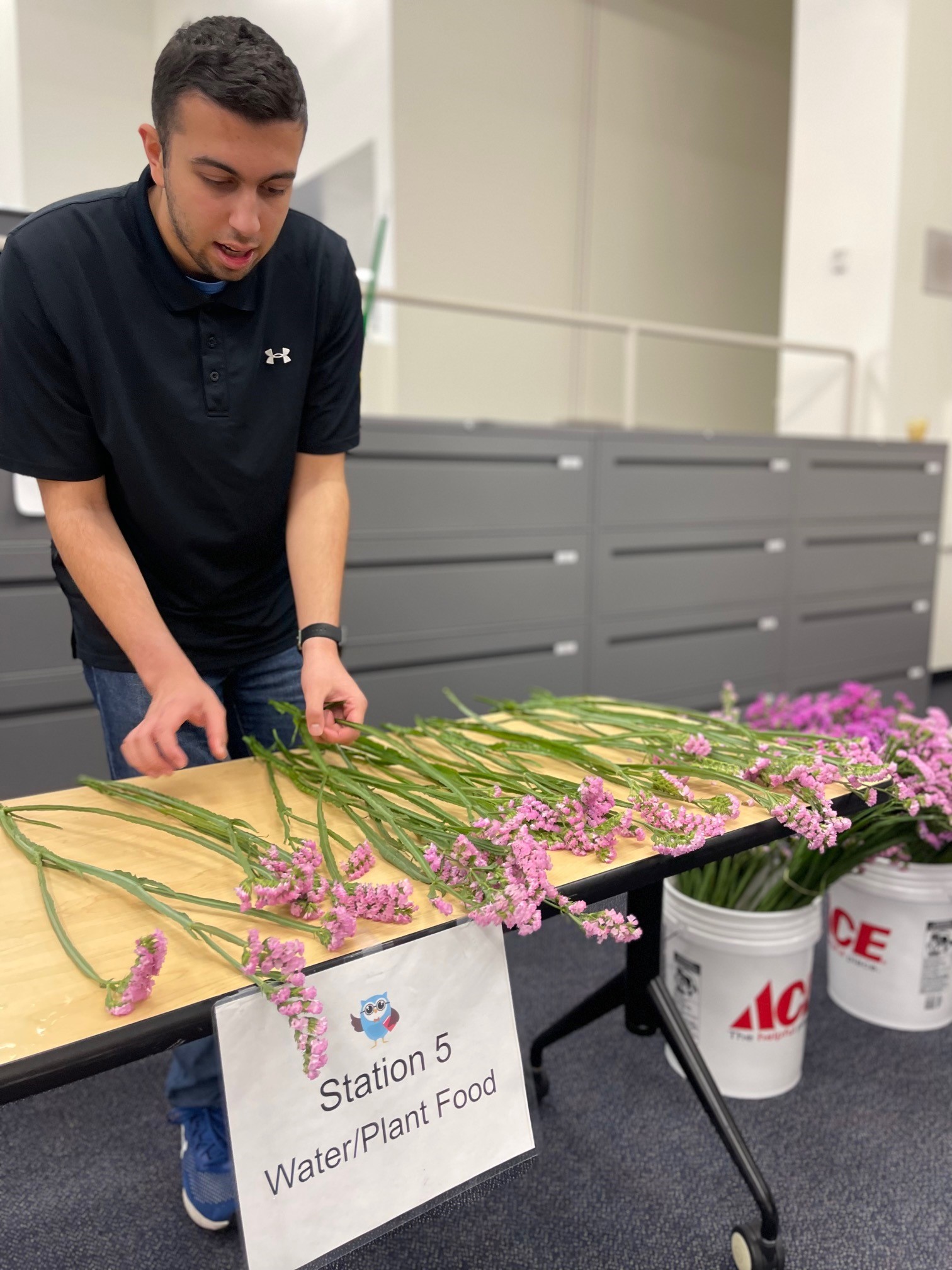 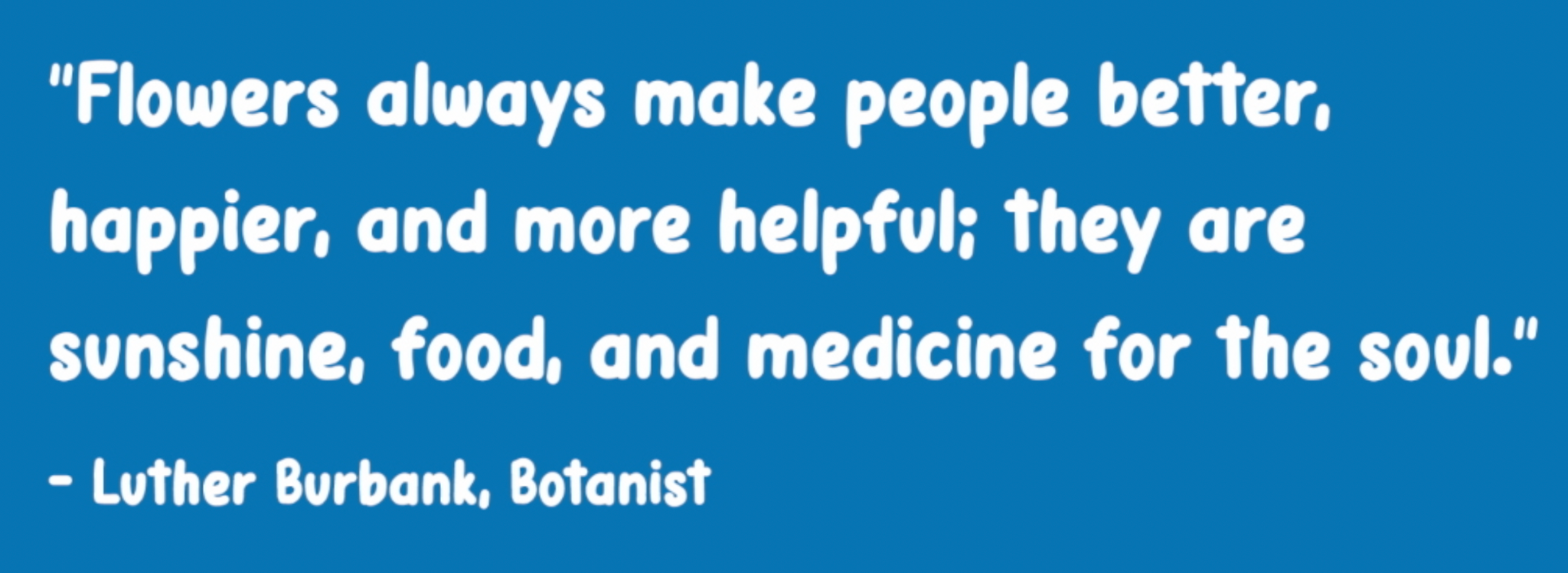 13
Printing Business
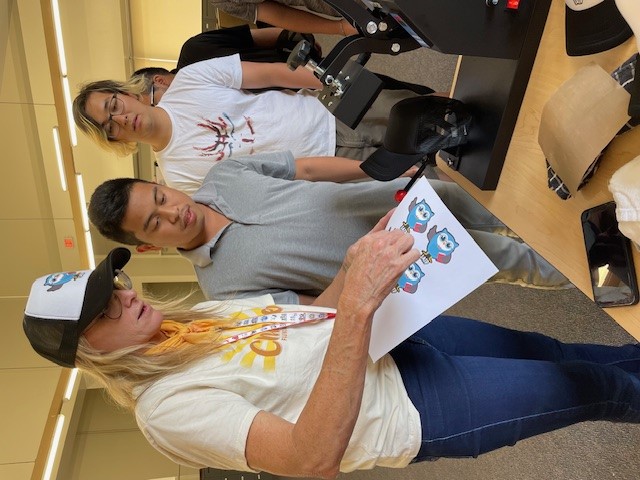 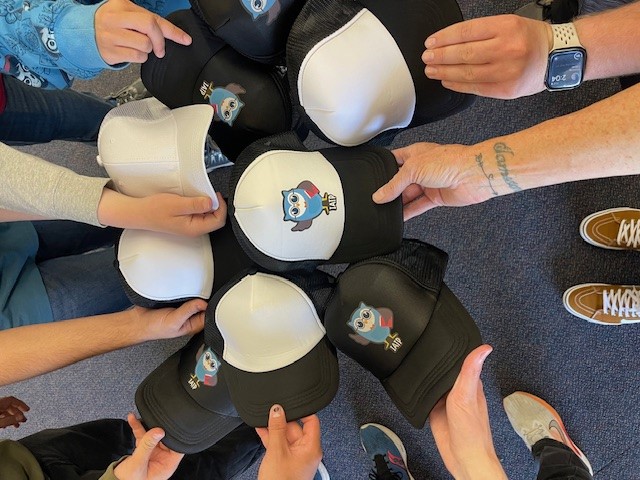 14
Social Emotional Learning
Mindfulness
Multiple lessons/times of the day
Engaging social opportunity for students and staff
Guided meditation, relaxation techniques, self-regulating strategies
Standing yoga and slow motion tai chi in class
Panorama Survey
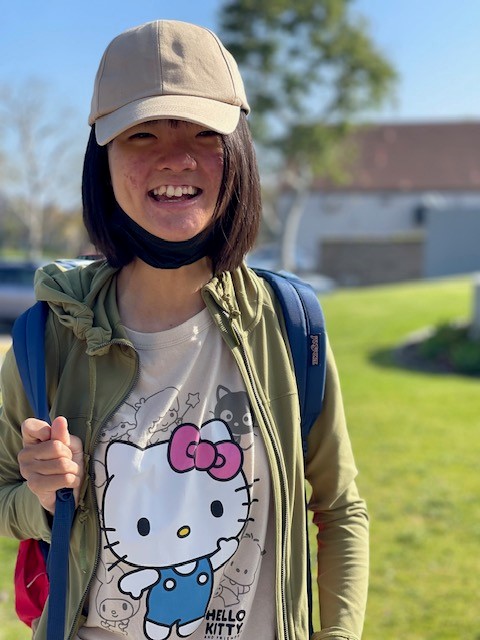 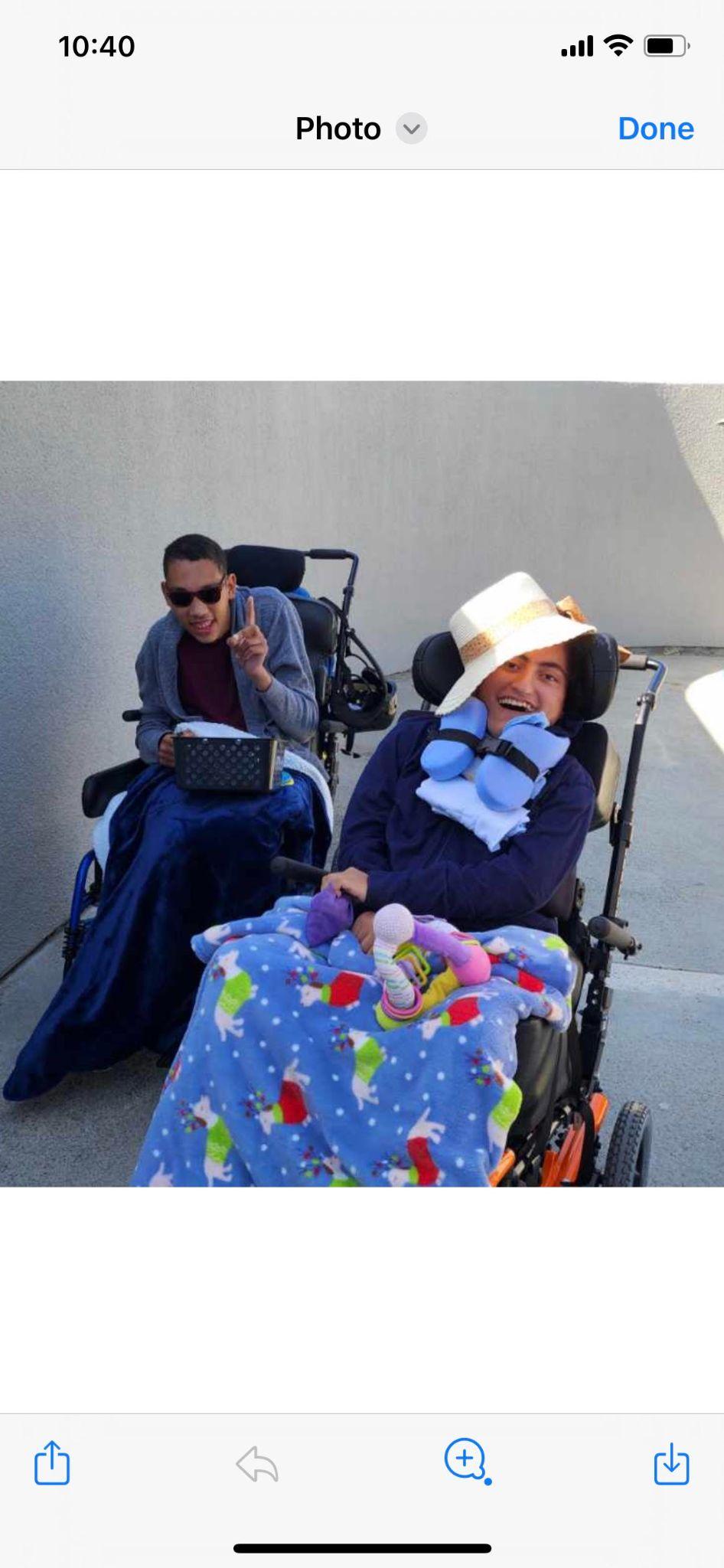 15
Social Opportunities and Events at IATP
Social Electives
Fall Festival 
Thanksgiving Luncheon
Cultural Potluck
Community Helpers Carnival
Pickleball 
Talent Show
Movie Night
Volunteer for Inclusion Matters and CAC events
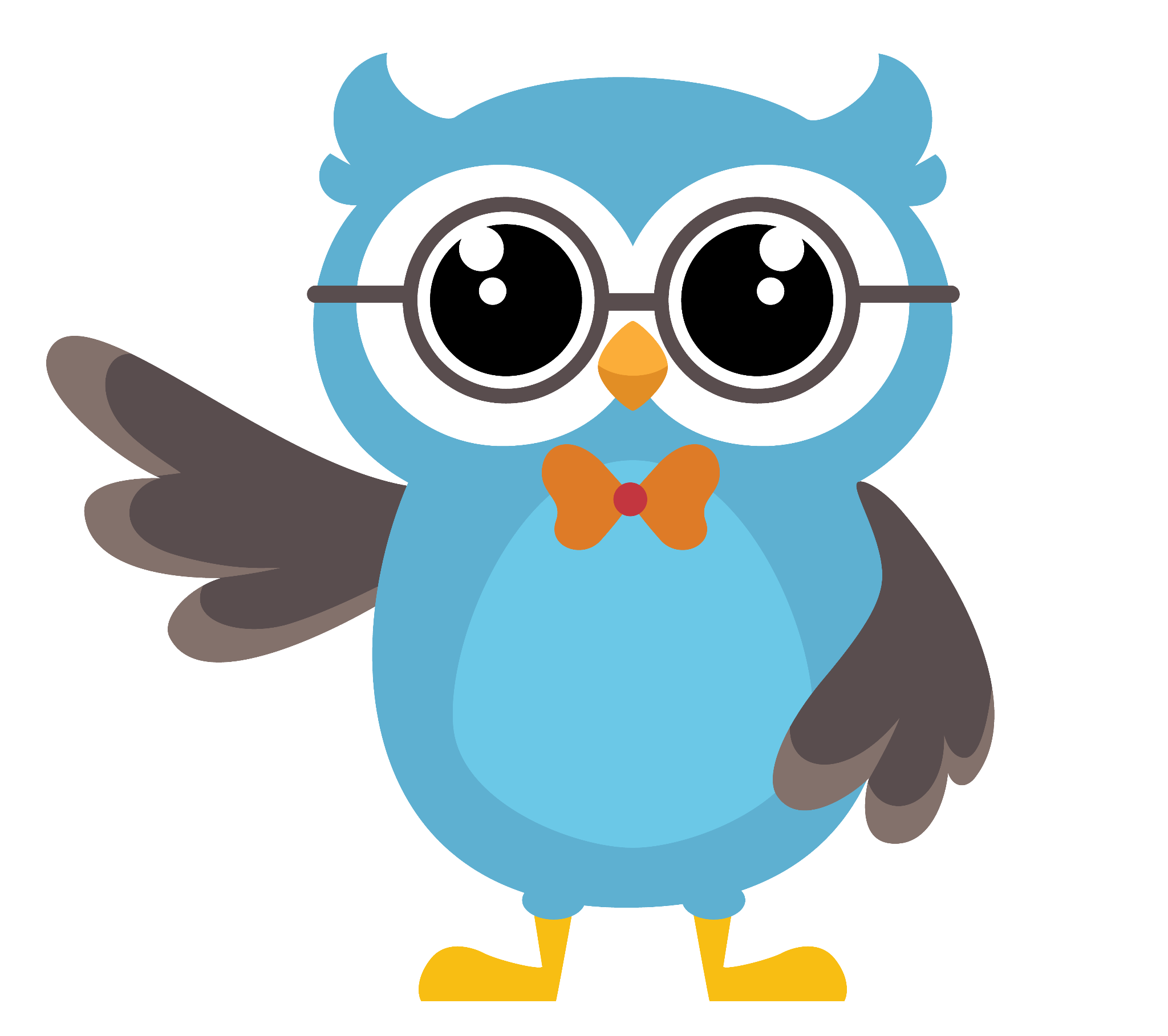 16
SEALS
Safety Program in collaboration with Irvine Police Department
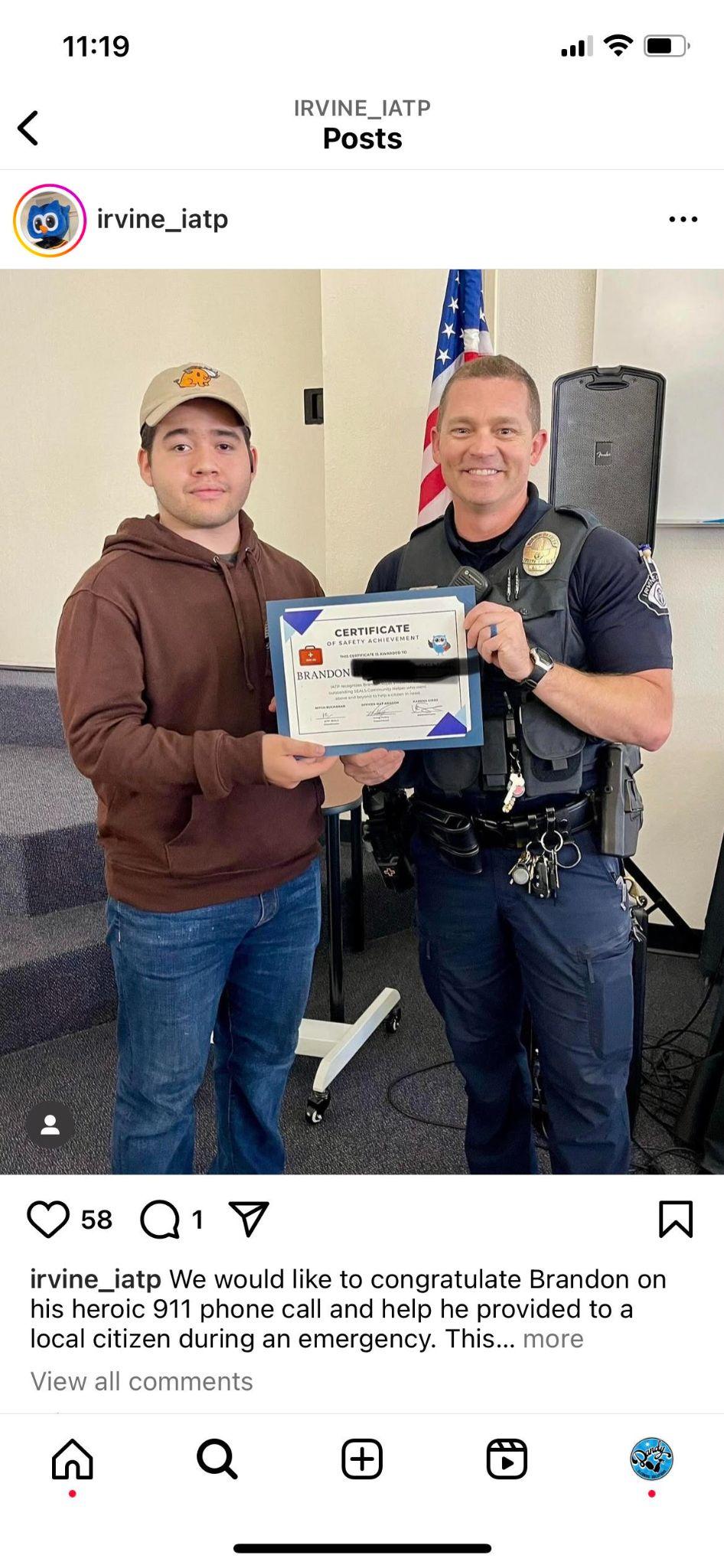 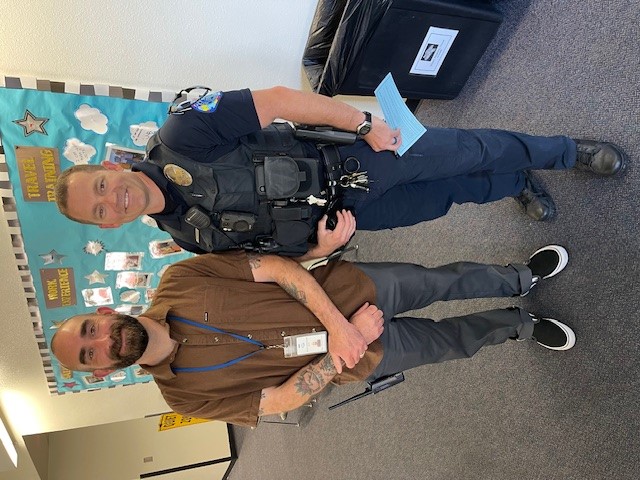 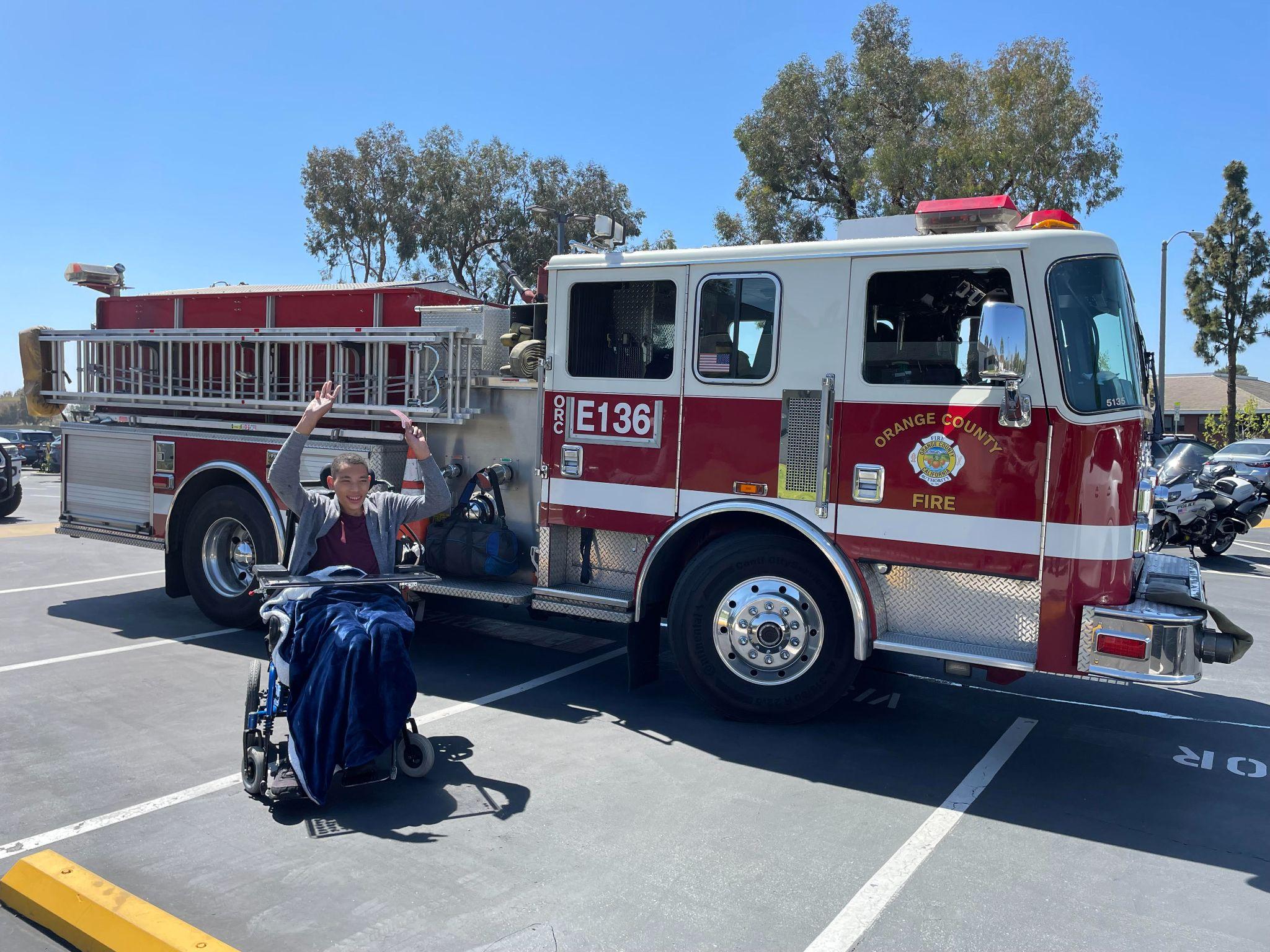 17
Irvine K-9 Support Dogs
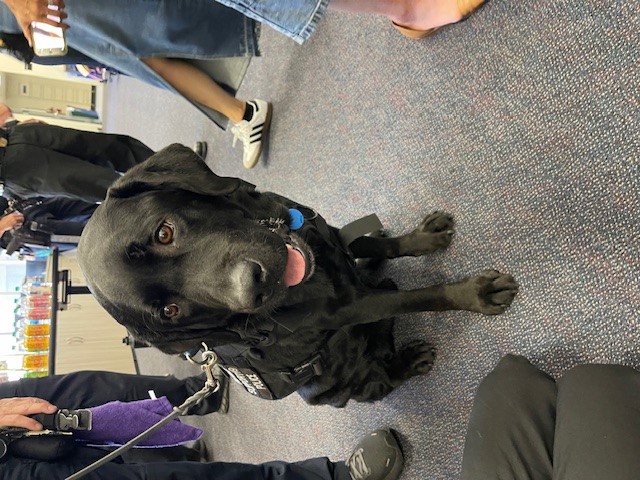 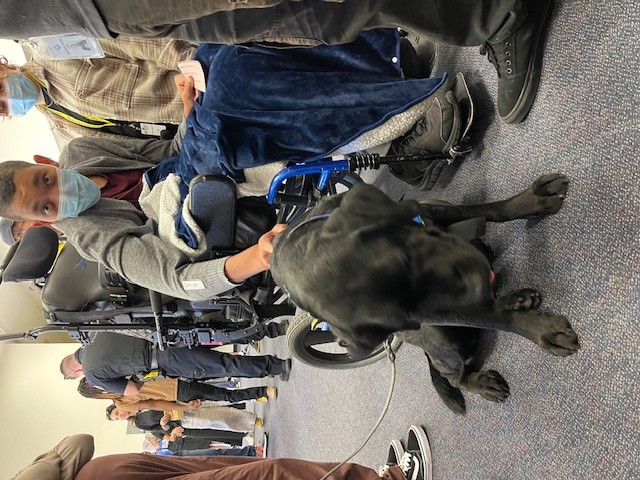 18
Connect Families
to Local Resources
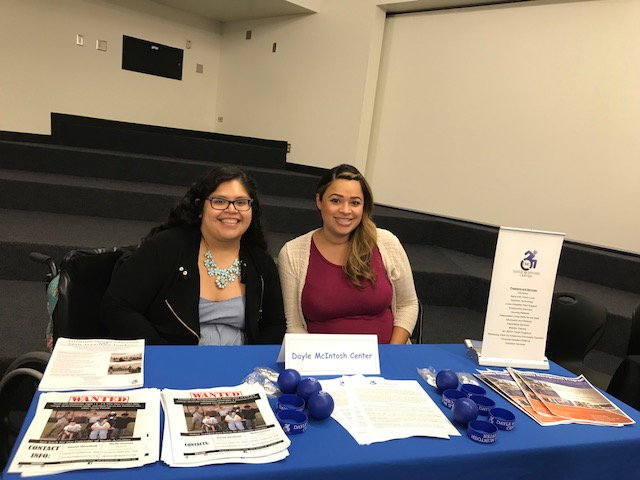 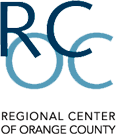 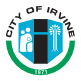 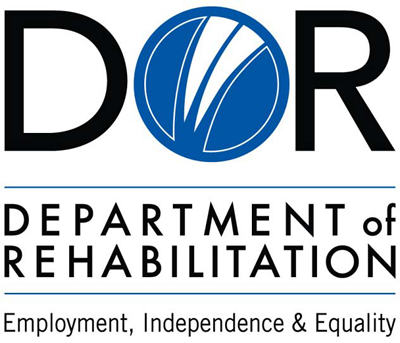 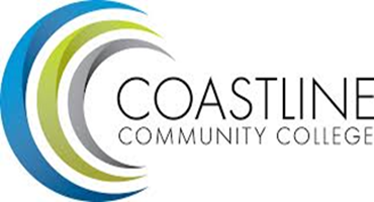 Website     http://www.iusd.org/iatp/
Orange County Adult Transition Task Force (OCATTF)
Orange County Local Partnership Agreement (OC LPA)
Regional Center of Orange County (RCOC)
Department of Rehabilitation (DOR)
Dayle McIntosh Center (DMC)
Coastline Community College/Rancho Santiago College
19
Adult Agencies &
Community Colleges
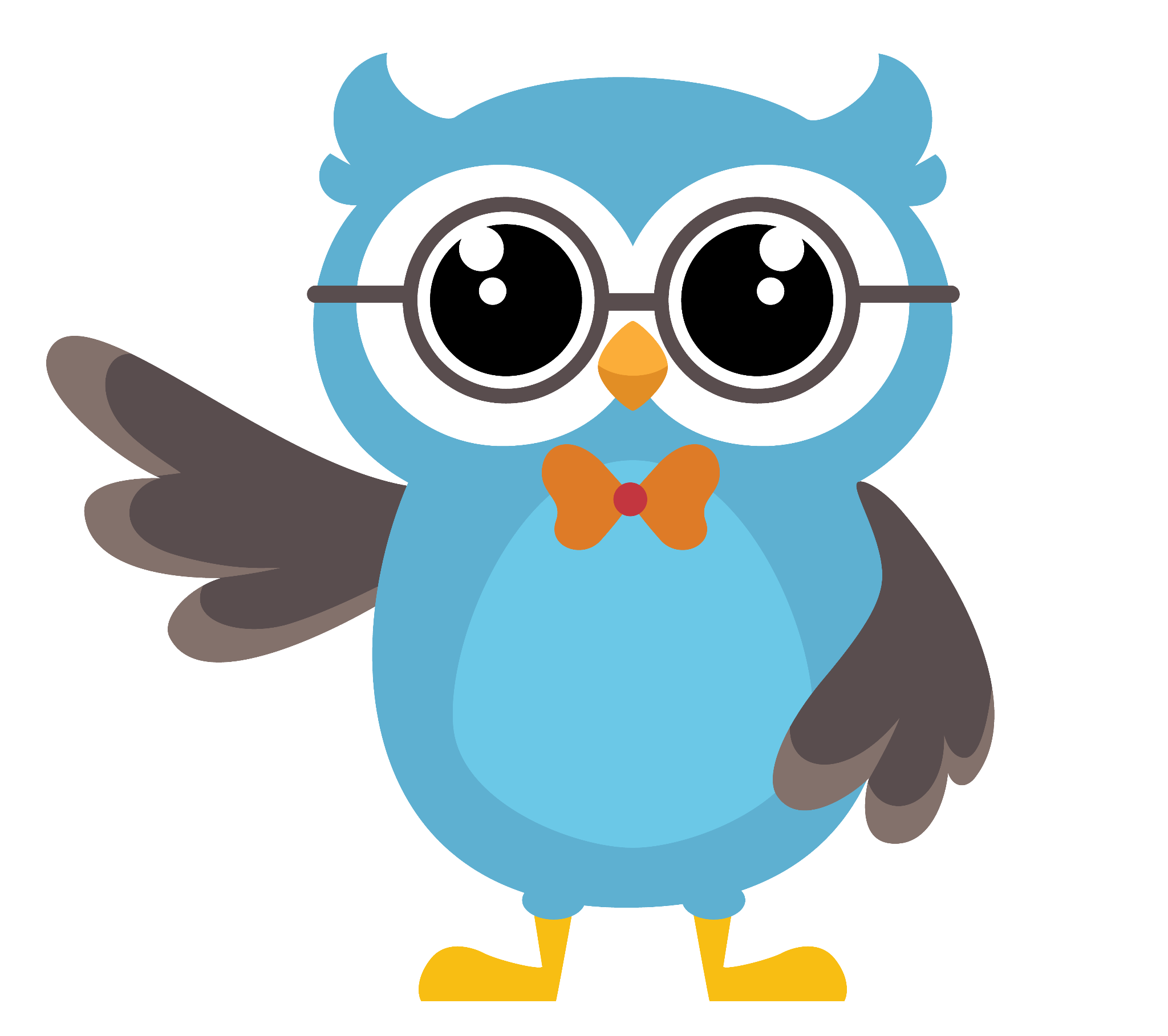 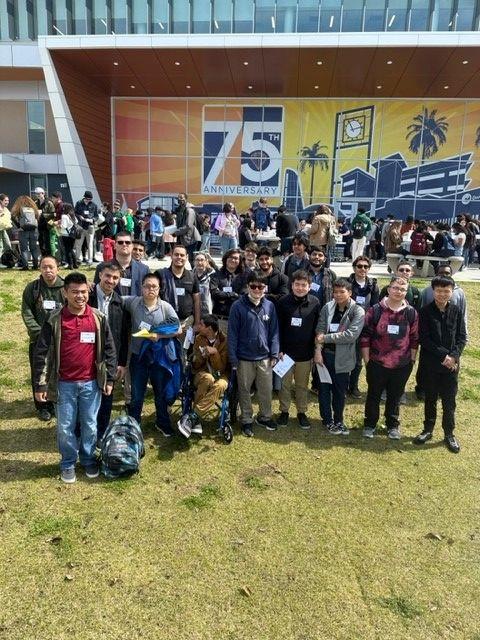 20
Socials at IATP:
Owl Network News, Instagram & Website
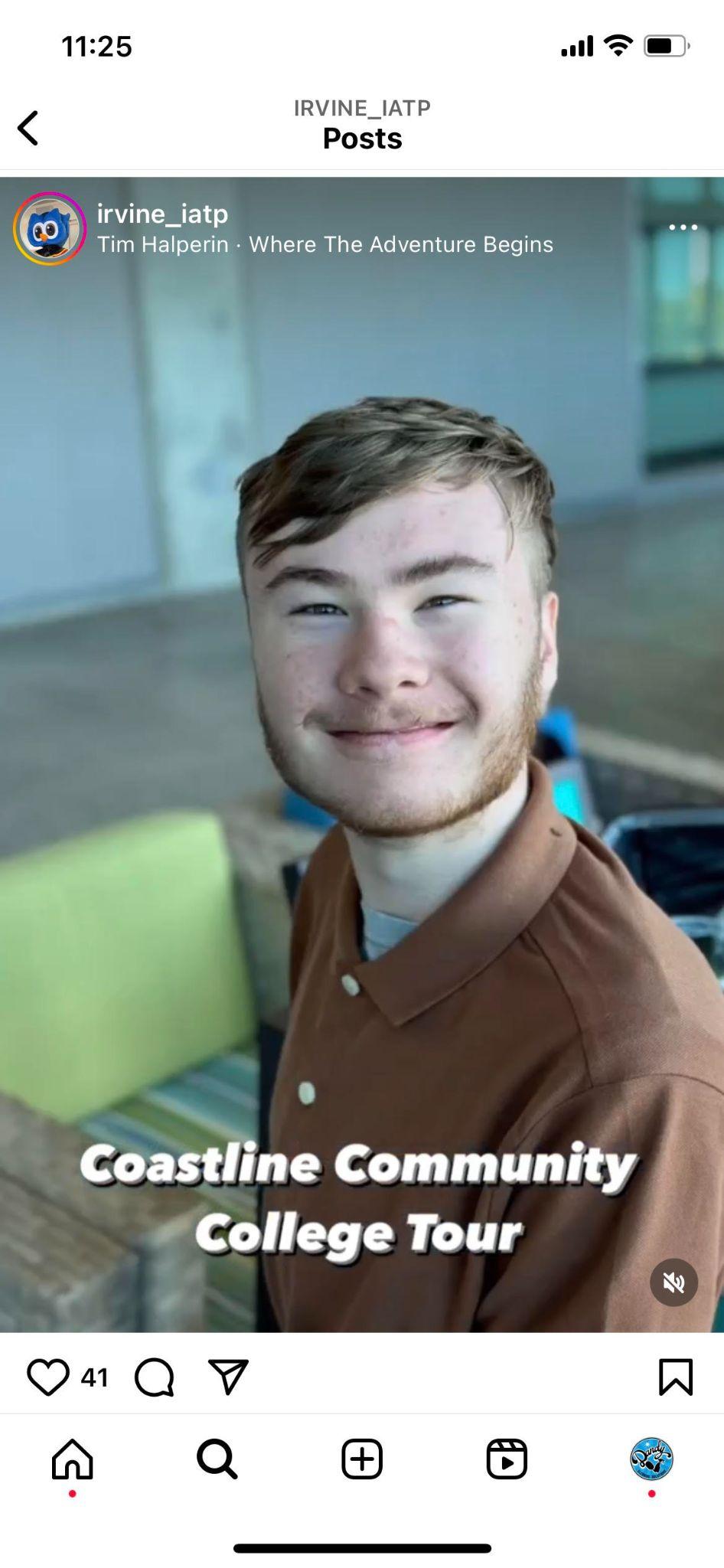 Website: 
https://iatp.iusd.org/
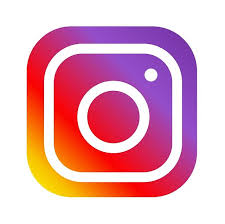 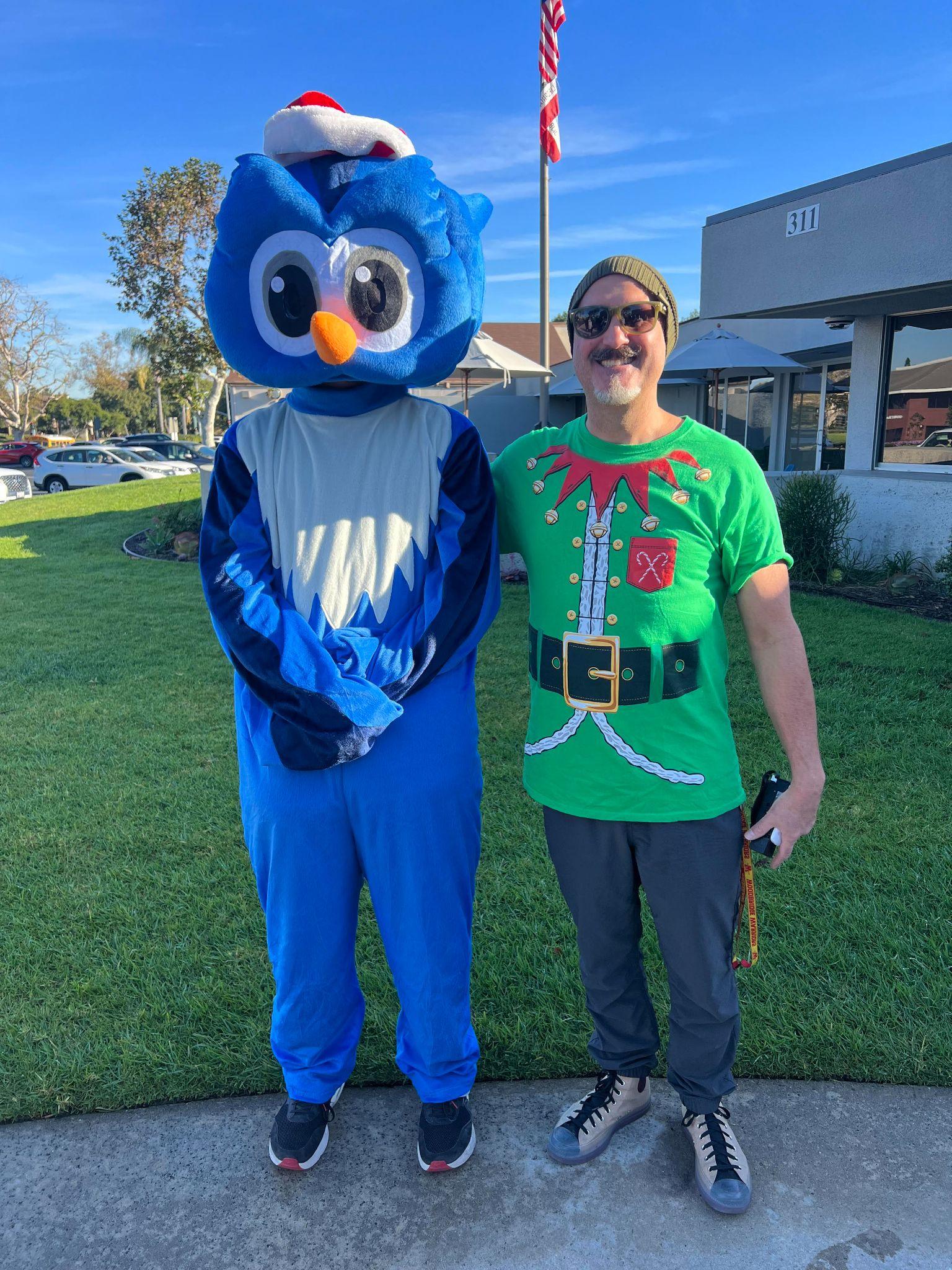 Owl Network News
https://drive.google.com/file/d/1r_Gw3US2WNlA521XGQkkX6b08SqC4hqi/view
21
[Speaker Notes: Play Video]
Exiting IATP
Work with RCOC
Connect to adult service agencies
Find an Adult Service Provider
Explore Department of Rehabilitation
Collaboration with RCOC
Student’s Transition Planning Portfolio
Person Driven Plan-OCPLA
Exit IEP/Graduation
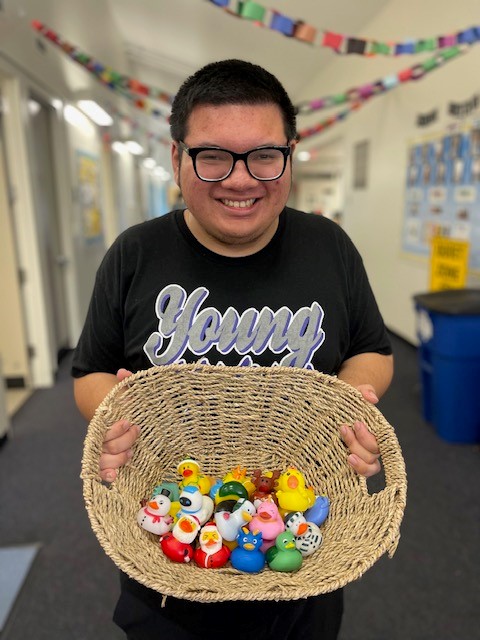 22
Next Steps
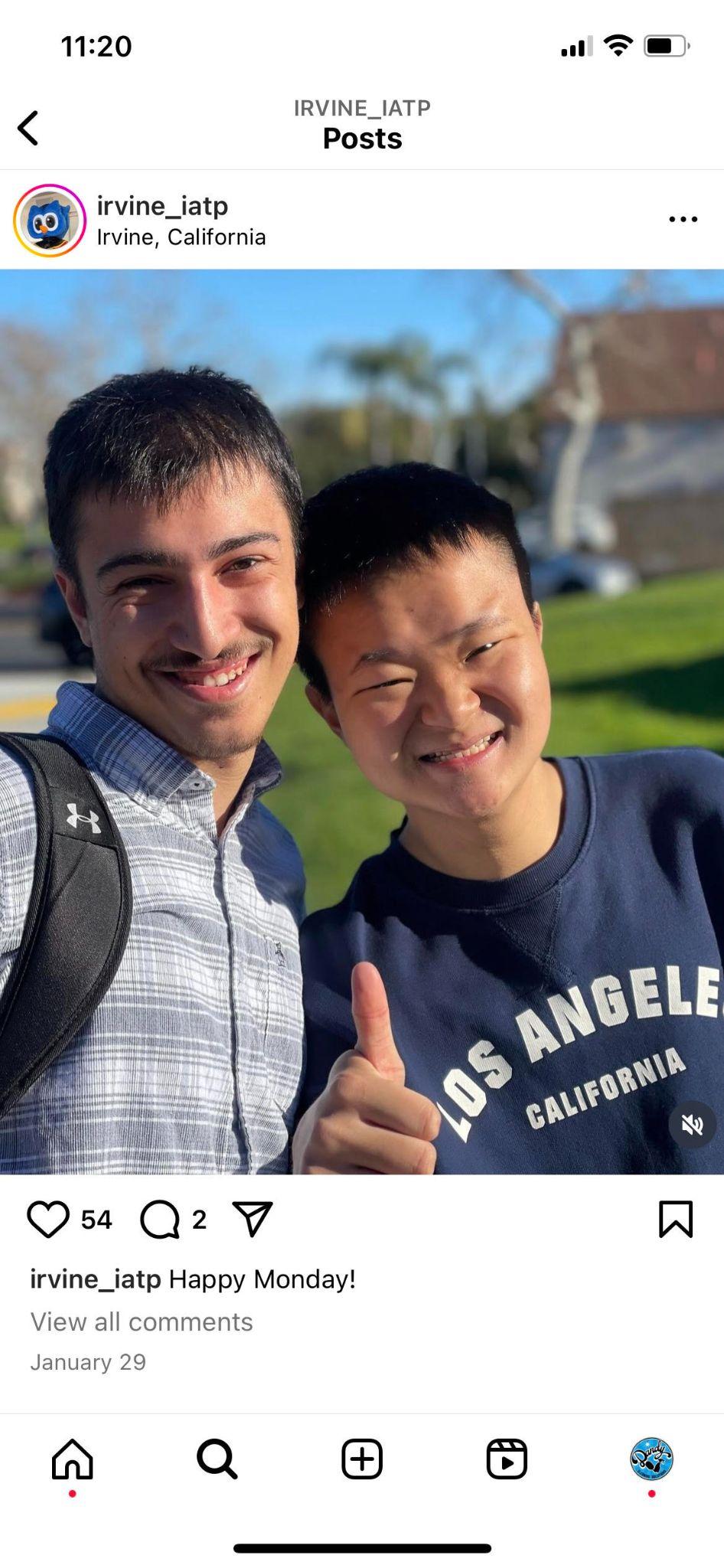 Transition Activities

Sign Addendum/IEP proposed services

Attend ESY if recommended

Complete Data Confirmation Process in the summer!

Follow us on Instagram @ Irvine_iatp

Website: https://iatp.iusd.org/
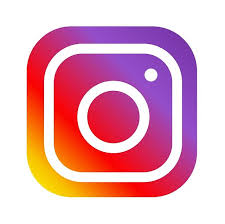 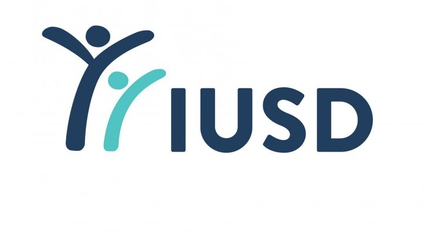 23
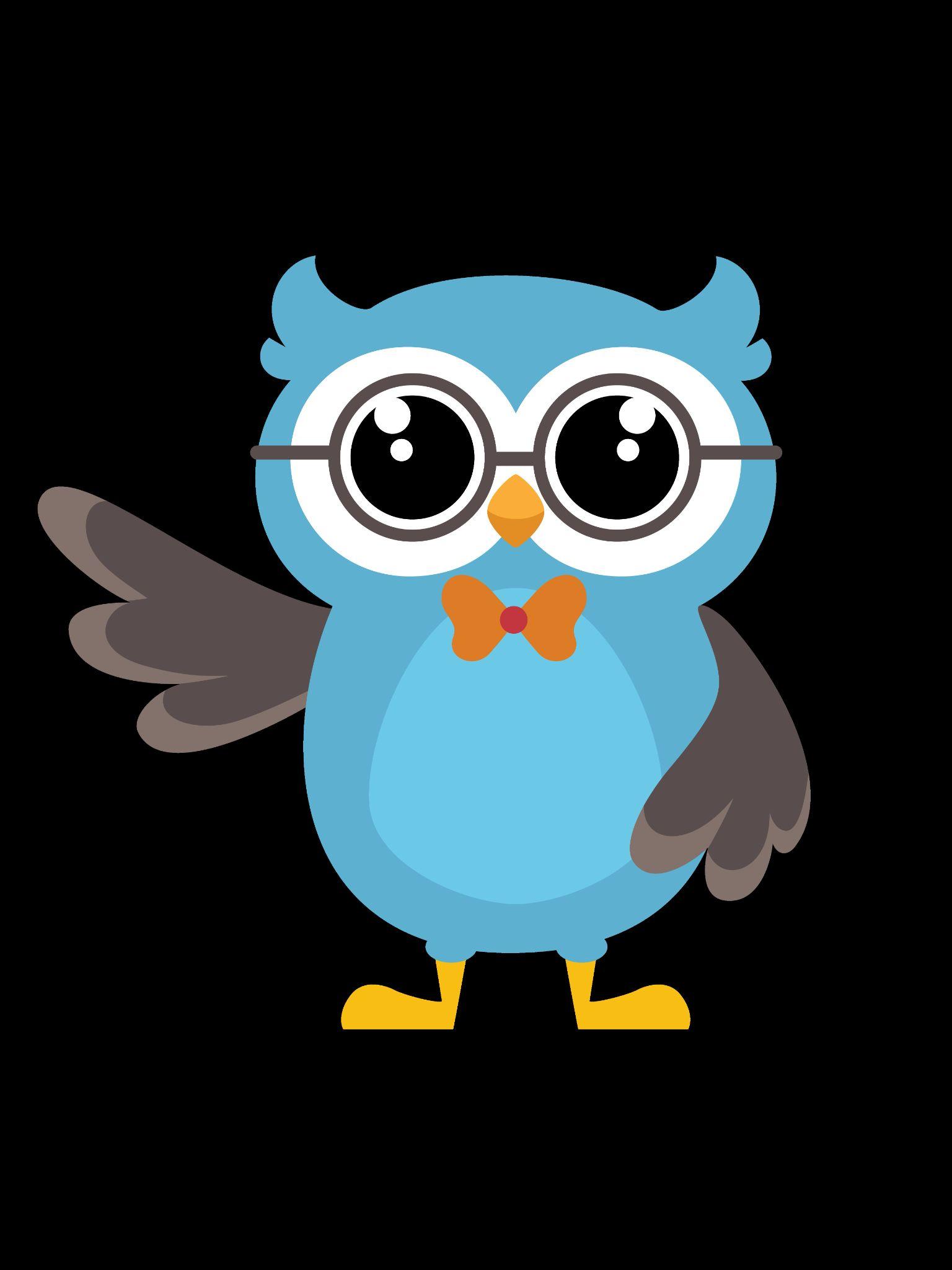 Thank you!

If you have any questions, please feel free to call us here at 949-936-8150
24